Kingdom of Spain
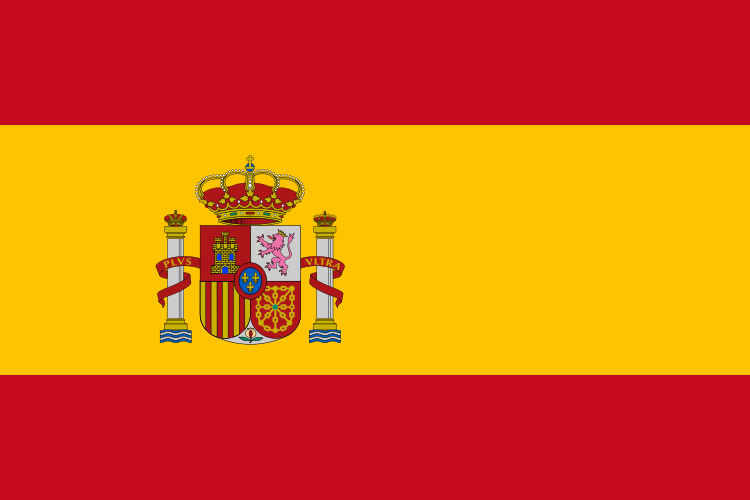 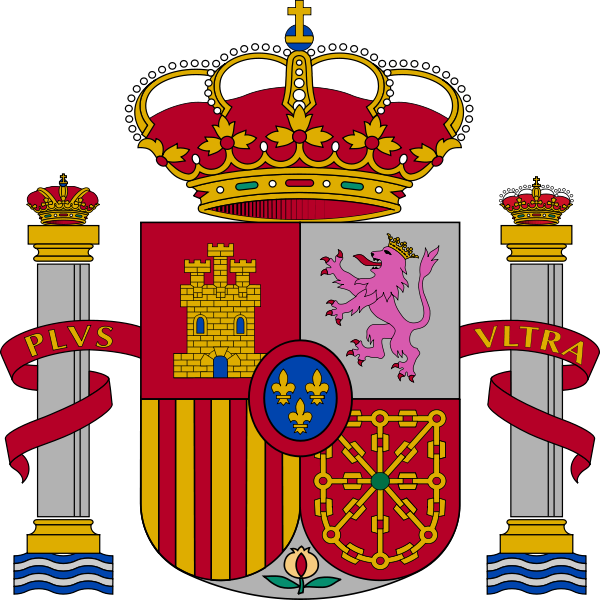 The origins of the Roman name Hispania, from which the modern name España was derived, are uncertain and are possibly unknown due to the inadequate evidence. Hispania may derive from the poetic use of the term Hesperia, reflecting the Greek perception of Italy as a "western land" or "land of the setting sun" (Hesperia, Ἑσπερία in Greek) and Spain, being still further west, as Hesperia ultima
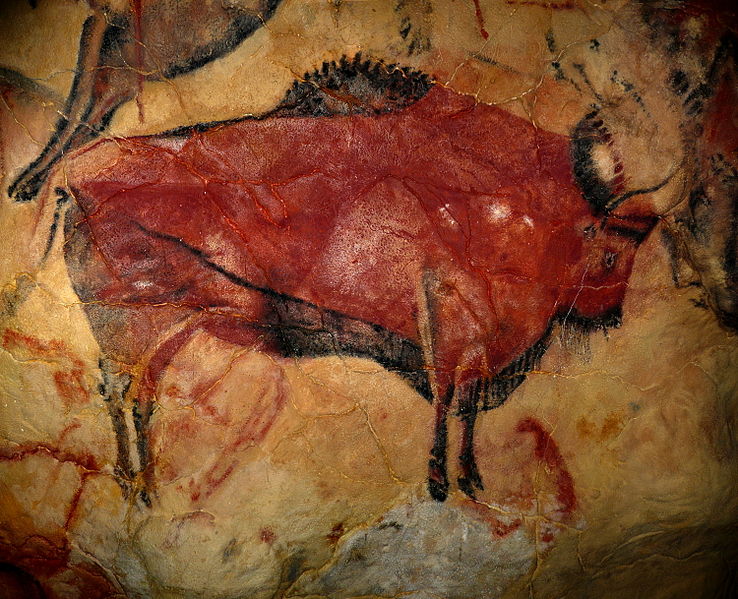 Altamira Cave paintings, in Cantabria
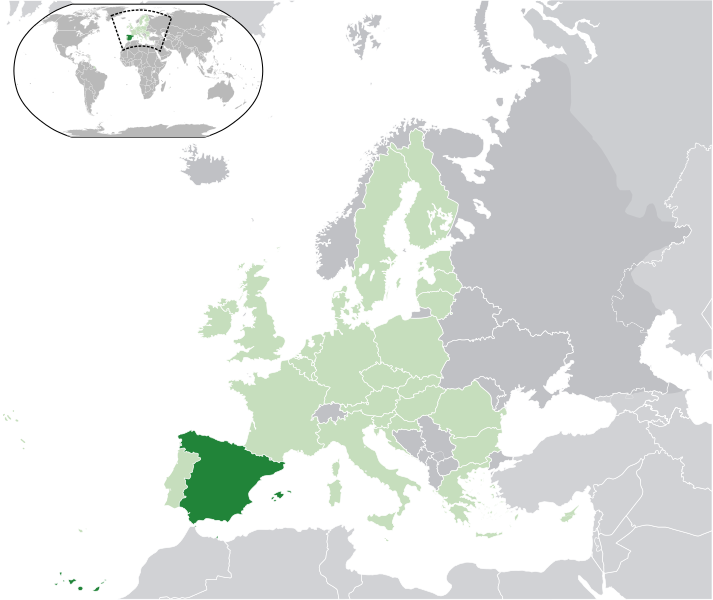 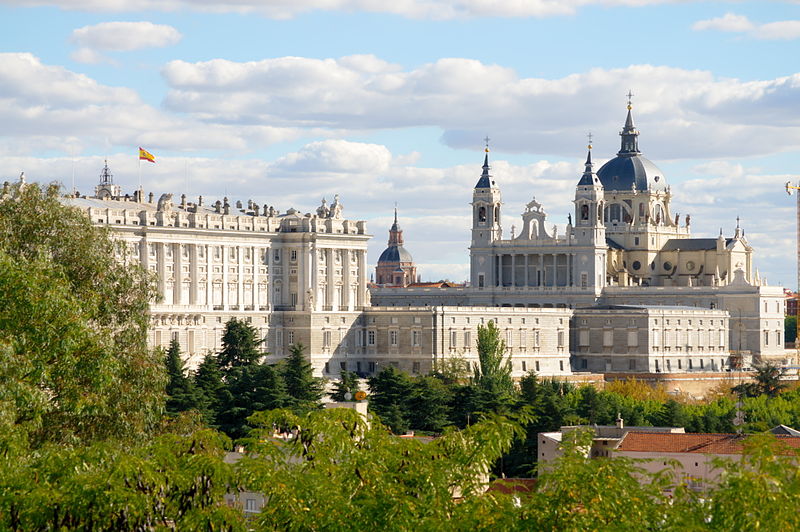 Royal Palace and Santa María la Real de La Almudena
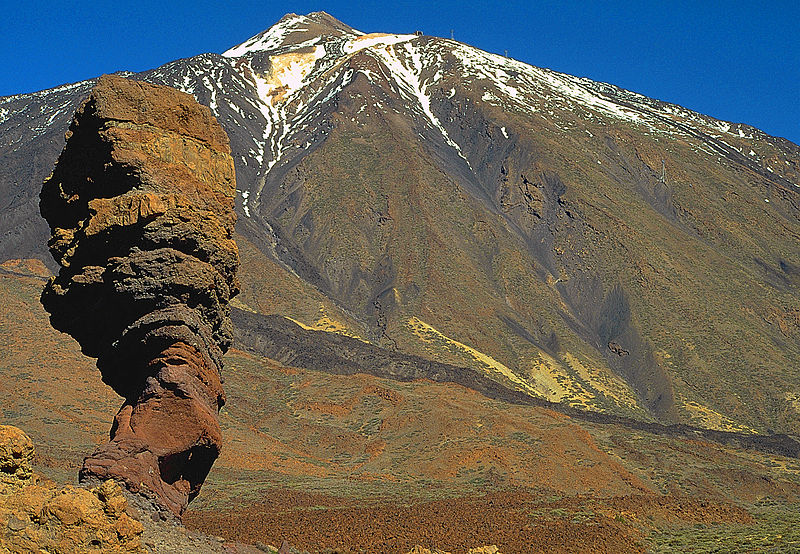 Mt. Teide, Tenerife, Canary Islands, is Spain's tallest mountain
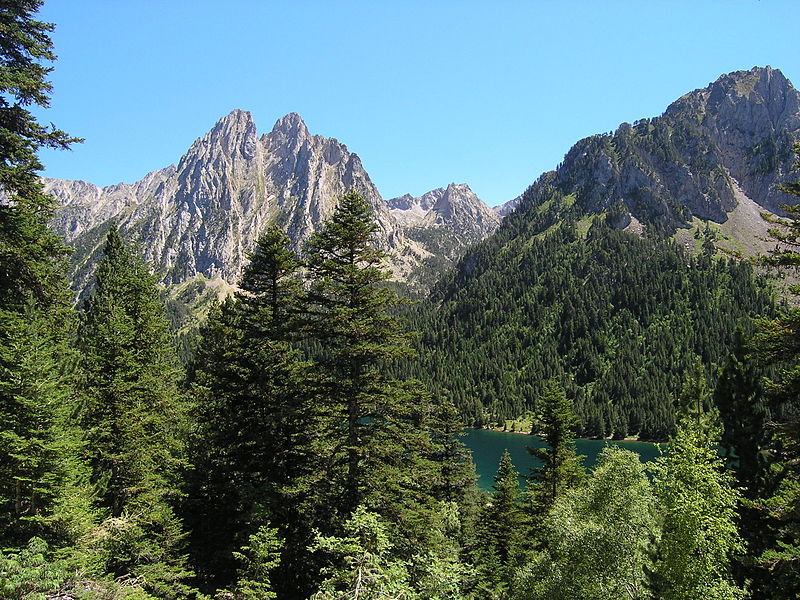 Sant Maurici National Park in the Pyrenees.
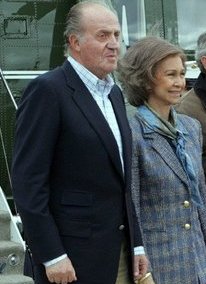 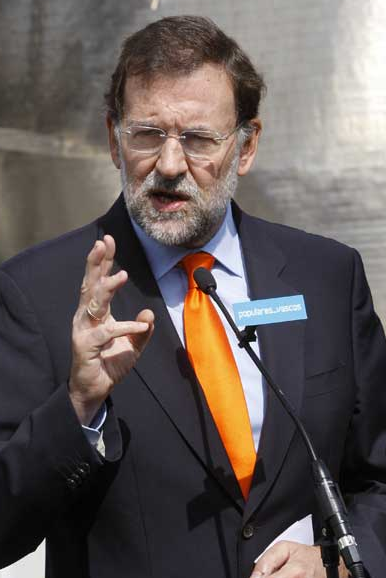 HM Juan Carlos I King of Spainand HM Queen Sofía of Spain.
Mariano Rajoy, Prime minister
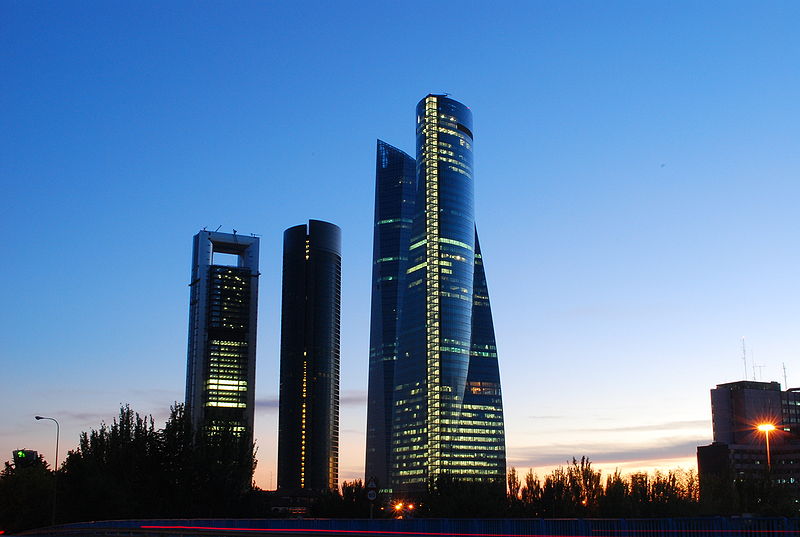 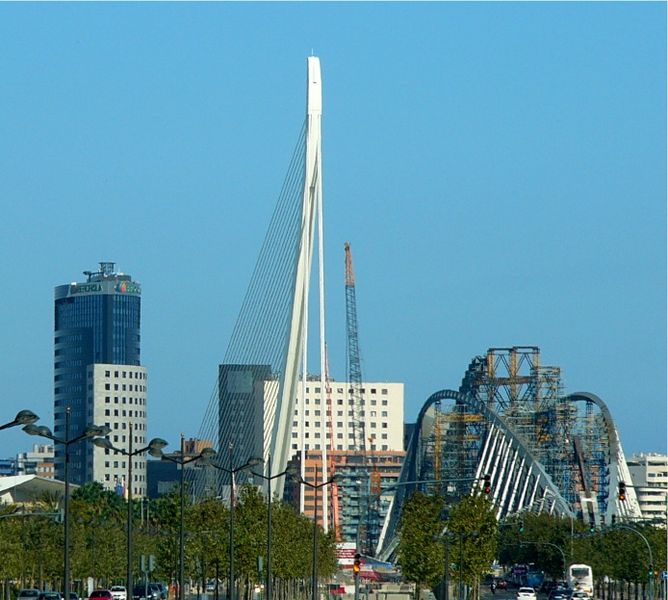 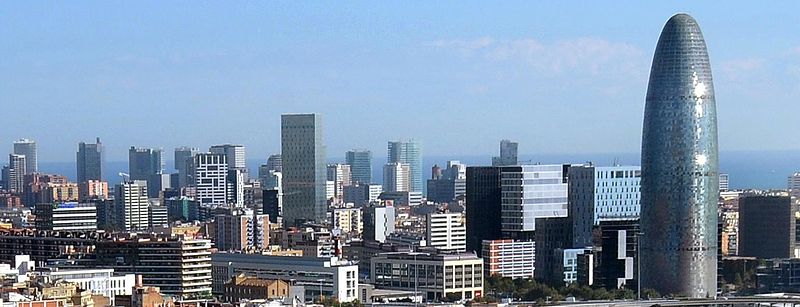 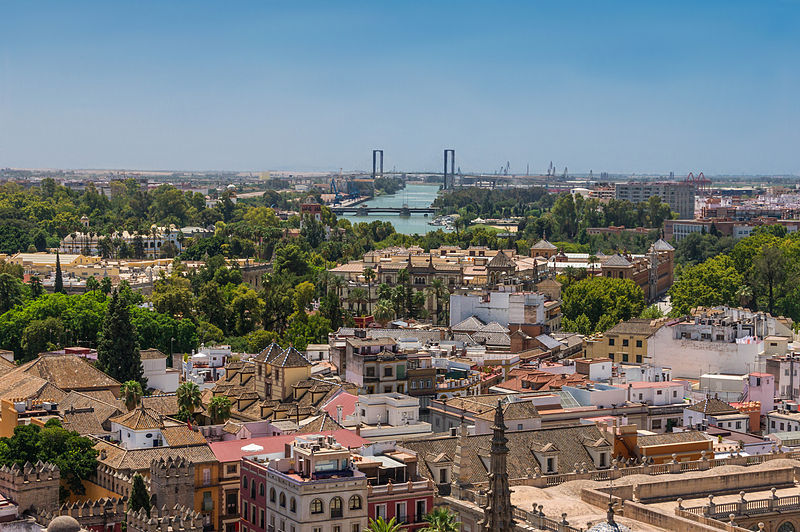 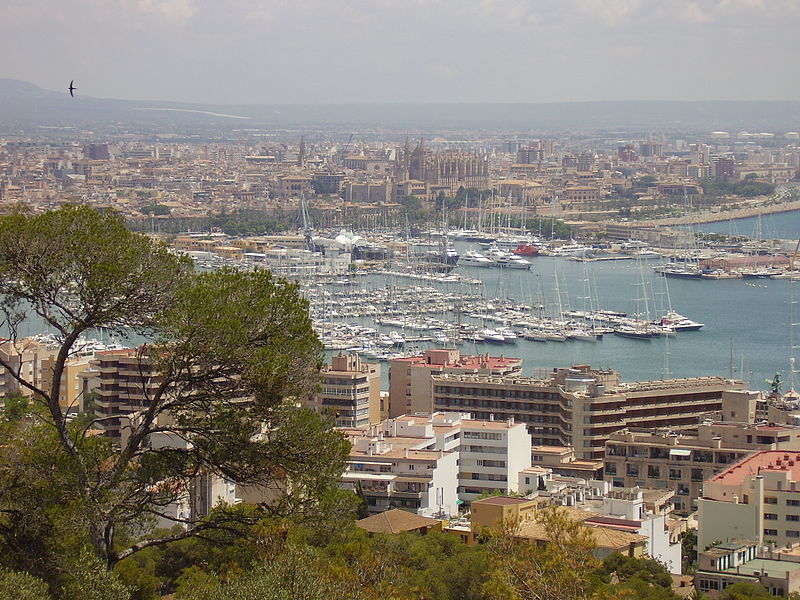 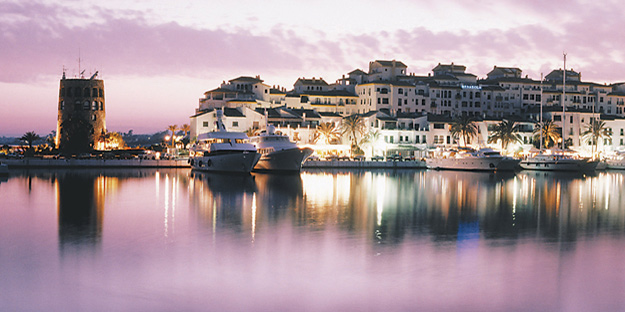 Palma de Mallorca where an important population of Germans live.
Marbella, Málaga, where Britons —who are the third immigrant community in Spain— reside in large numbers.
Santiago de Compostela Cathedral, A Coruña; terminus of the Way of St. James
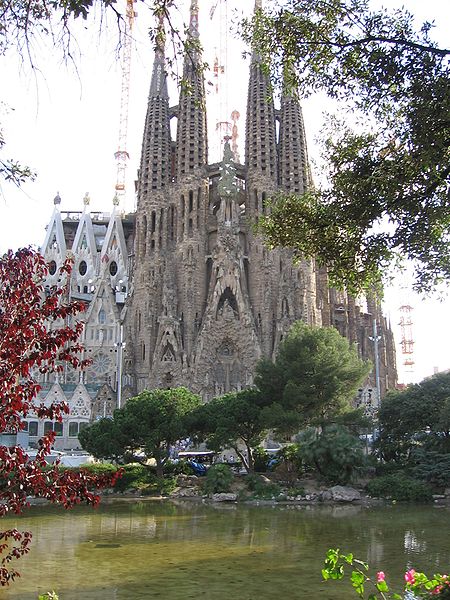 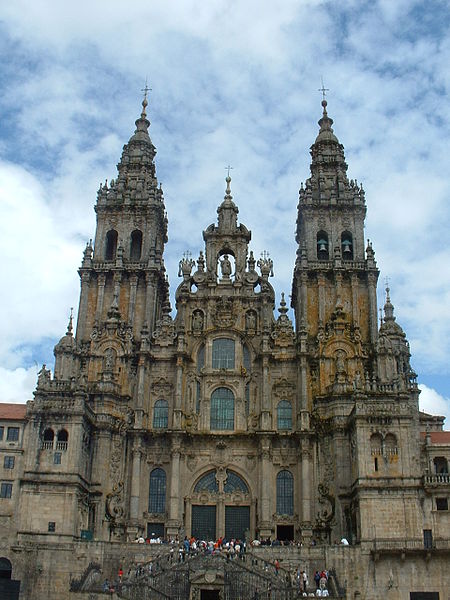 Sagrada Família ofAntoni Gaudí, Barcelona.
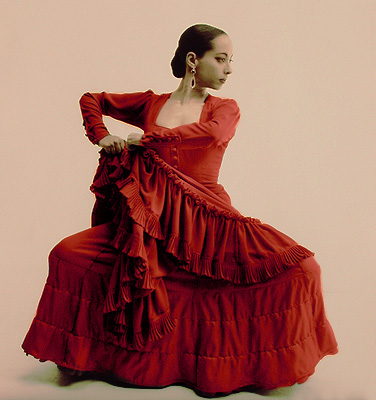 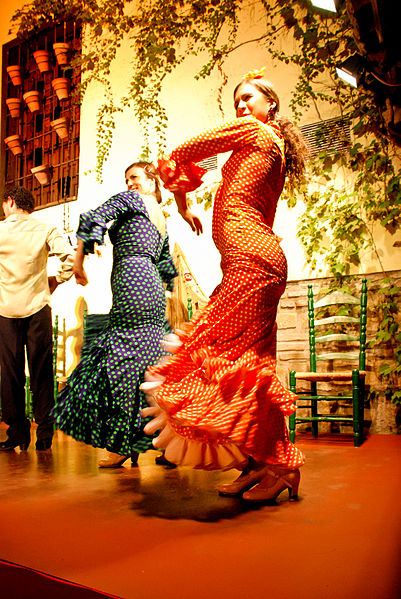 Flamenco is an Andalusian artistic form that evolved from the Seguidilla
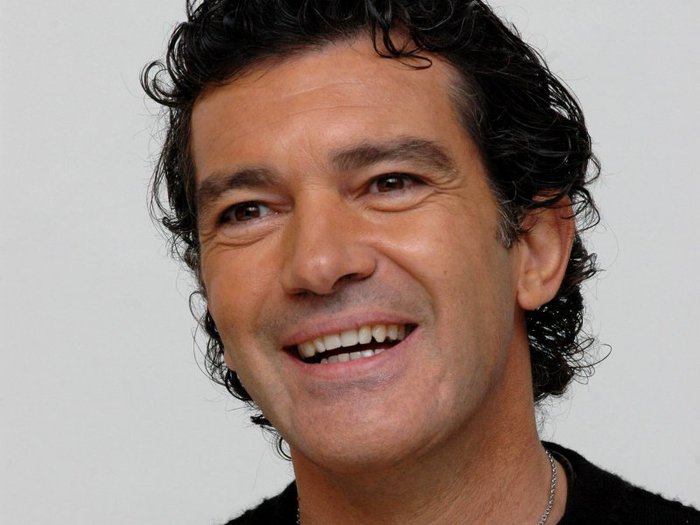 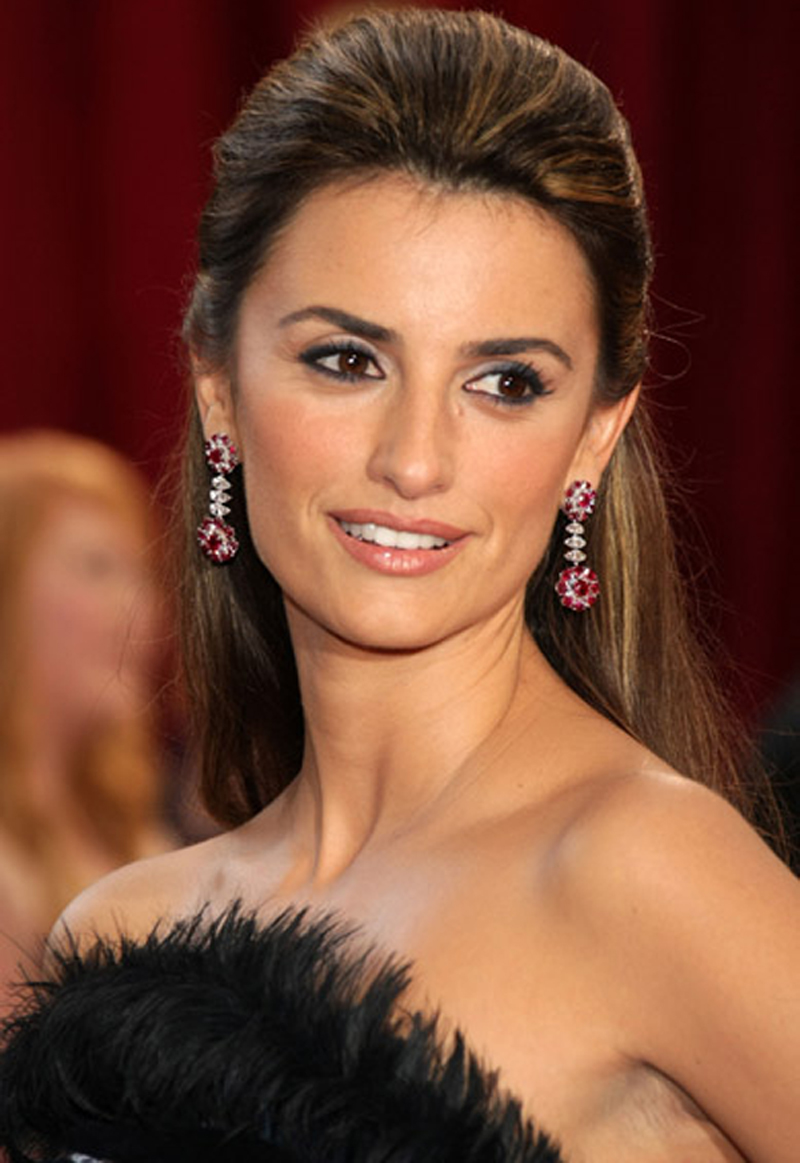 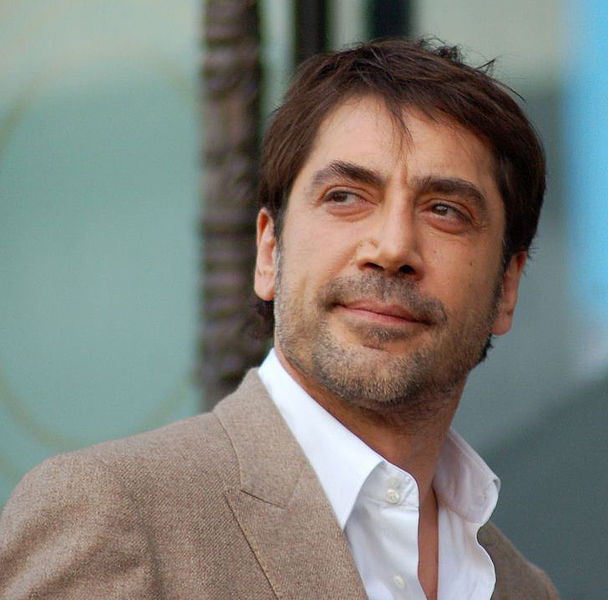 Antonio Banderas
Penélope Cruz
Javier Bardem
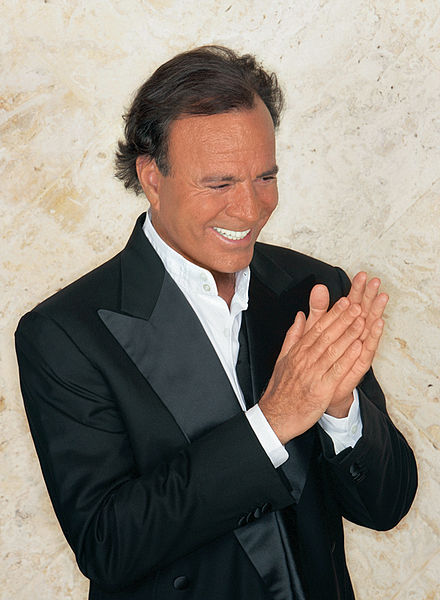 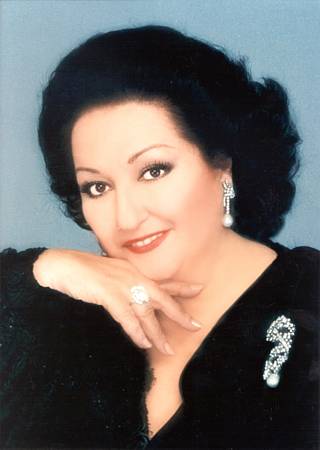 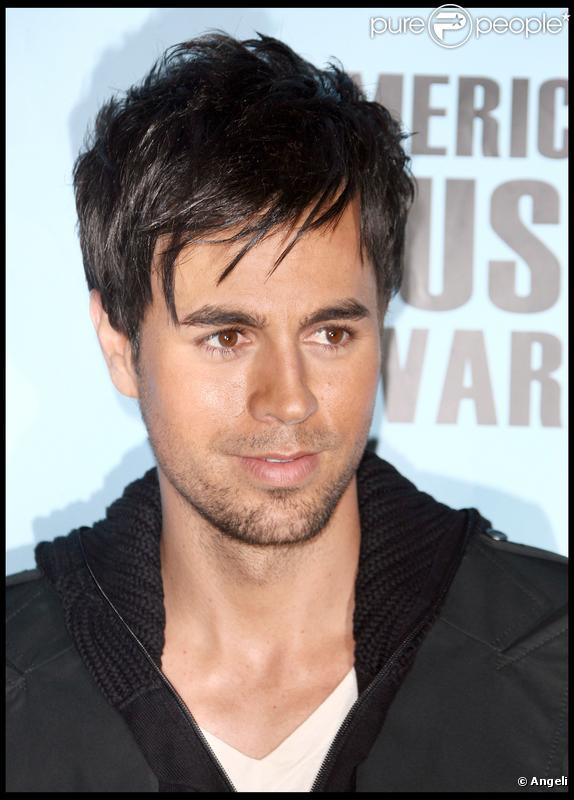 Julio Iglesias
Montserrat Caballé
Enrique Iglesias
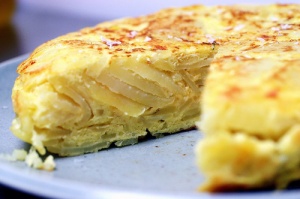 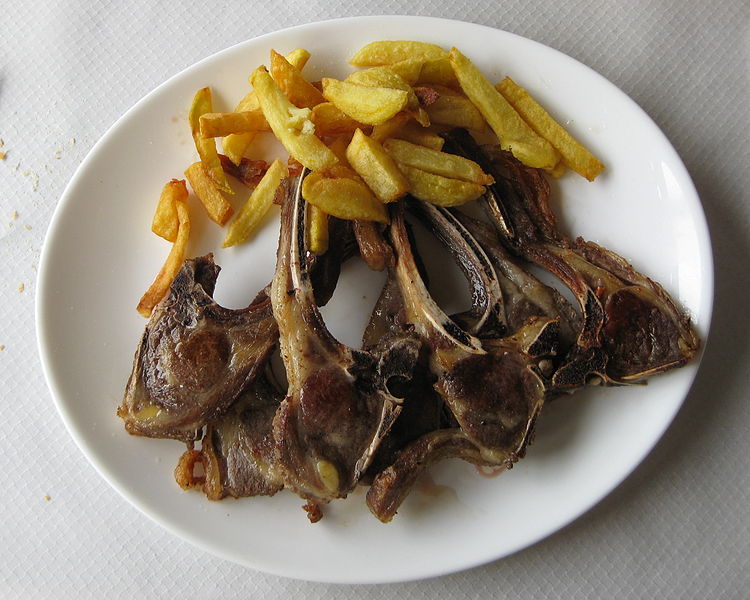 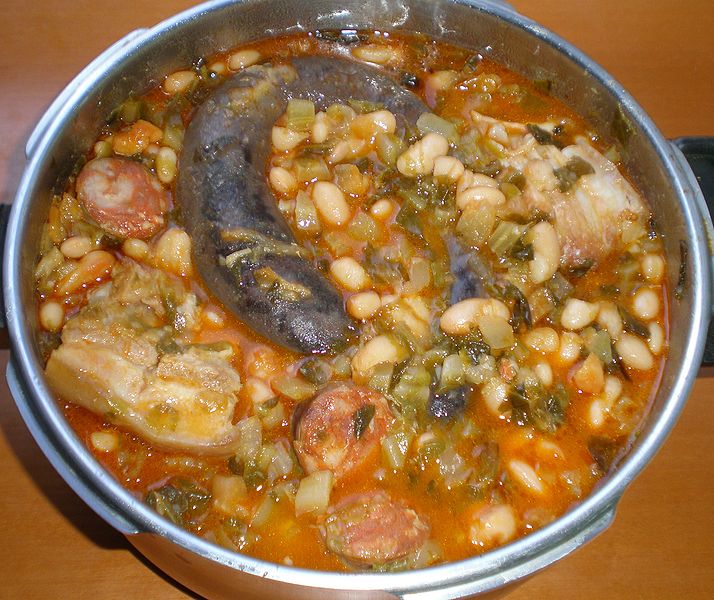 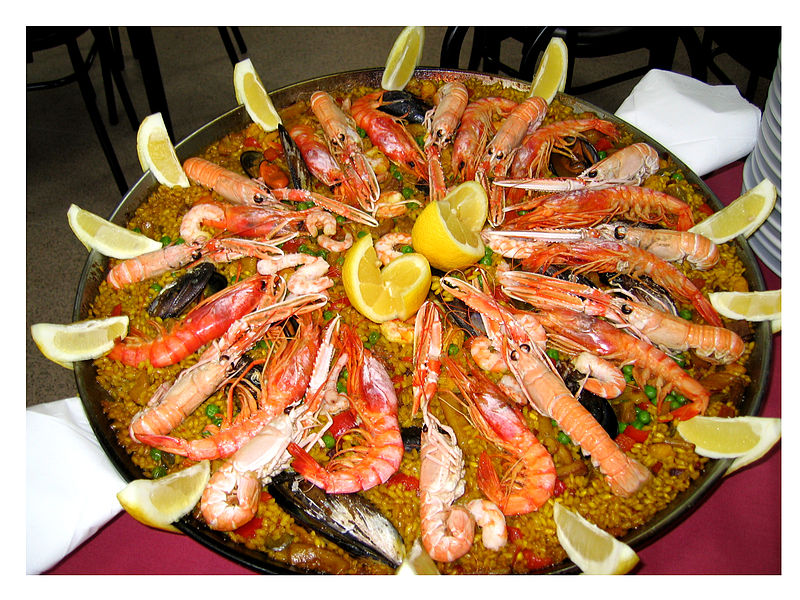 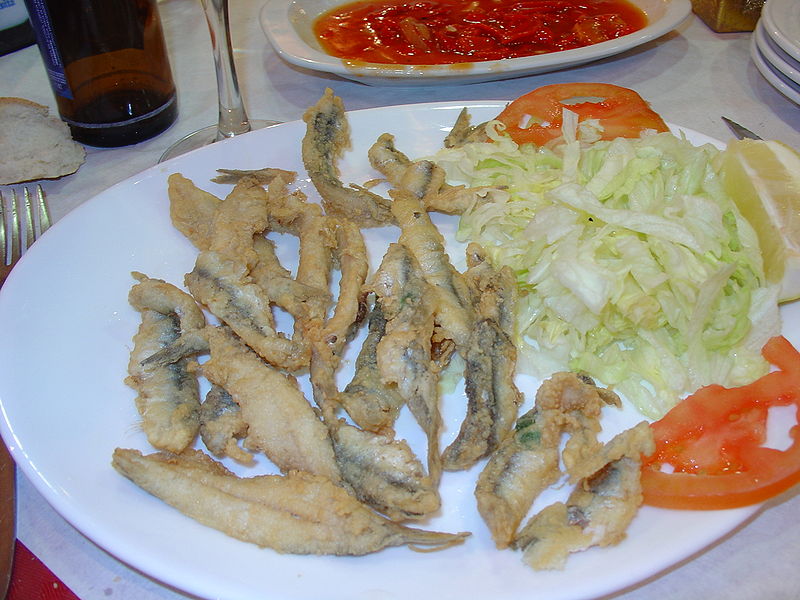 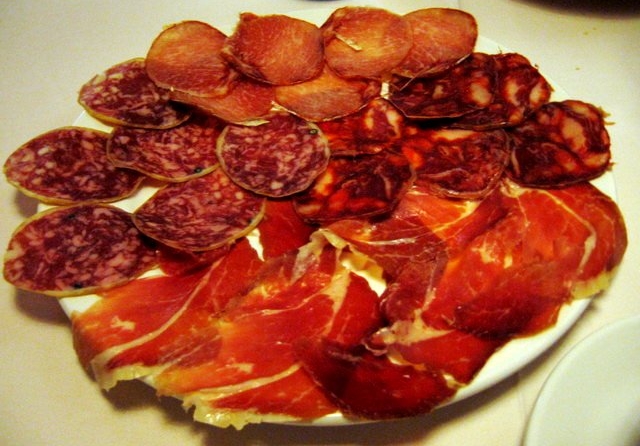 Ciutat de les Arts i les Ciències, Valencia
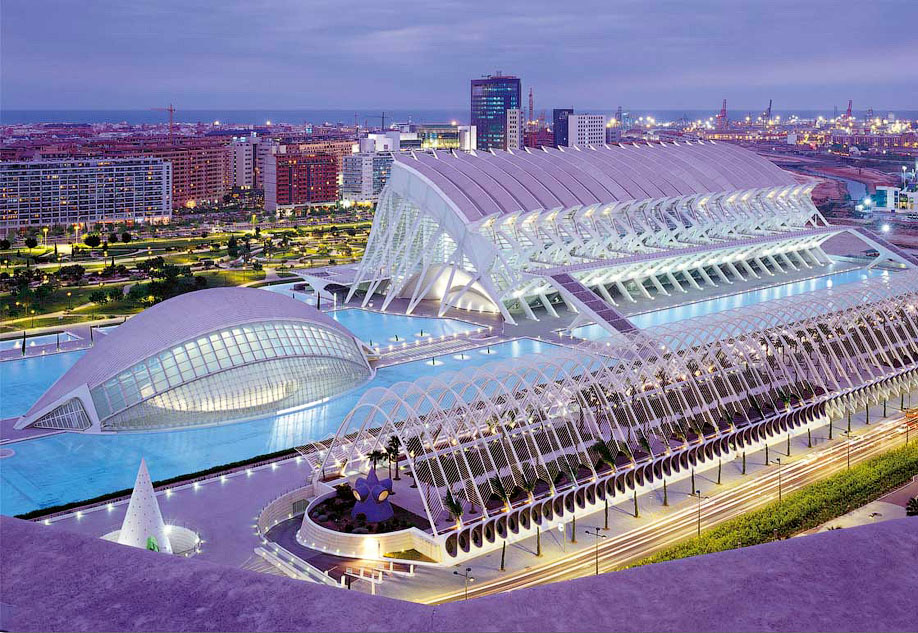 The City of Arts and Sciences is an entertainment-based cultural and architectural complex in the city of Valencia, Spain. It is the most important modern tourist destination in the city of Valencia.
Designed by Santiago Calatrava and Félix Candela, the project underwent the first stages of construction in July 1996 and the finished "city" was inaugurated April 16, 1998 with the opening of L'Hemisfèric. The last great component of the City of Arts and Sciences, El Palau de les Arts Reina Sofia, was presented on October 9, 2005, Valencian Community Day.
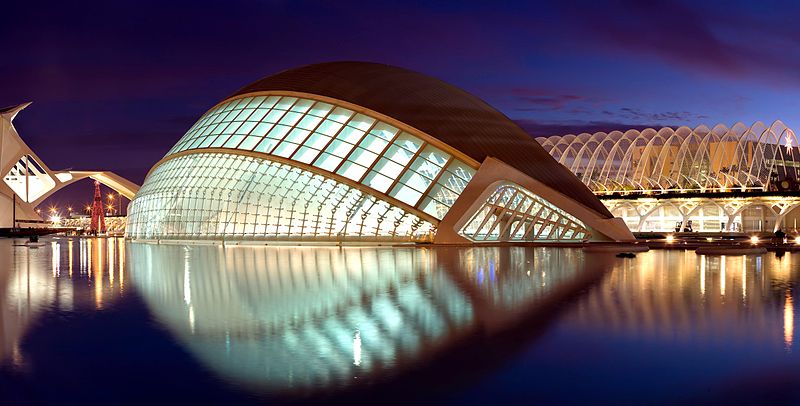 L'Hemisfèric
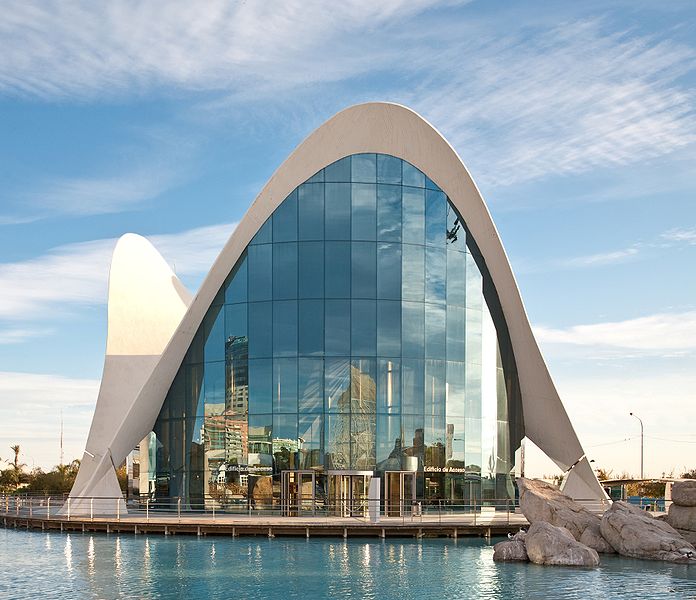 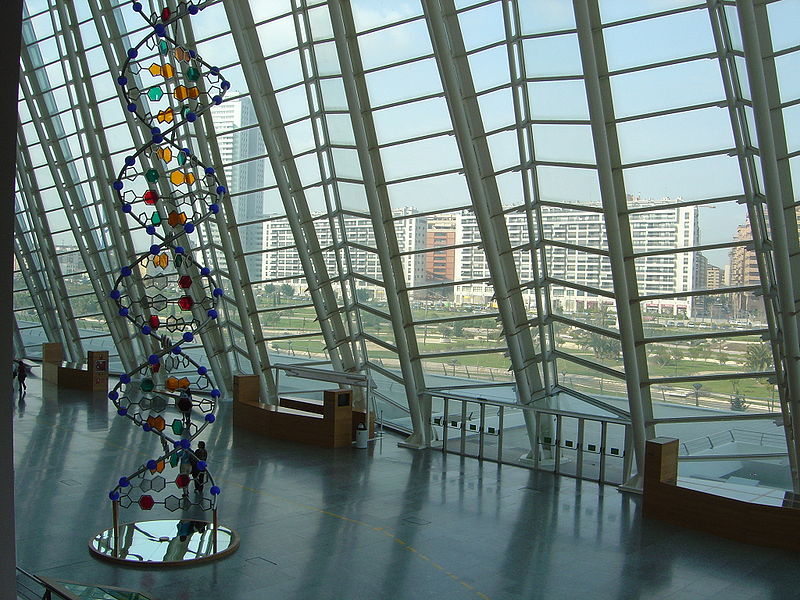 L'Oceanogràfic
El Museu de les Ciències Príncipe Felipe
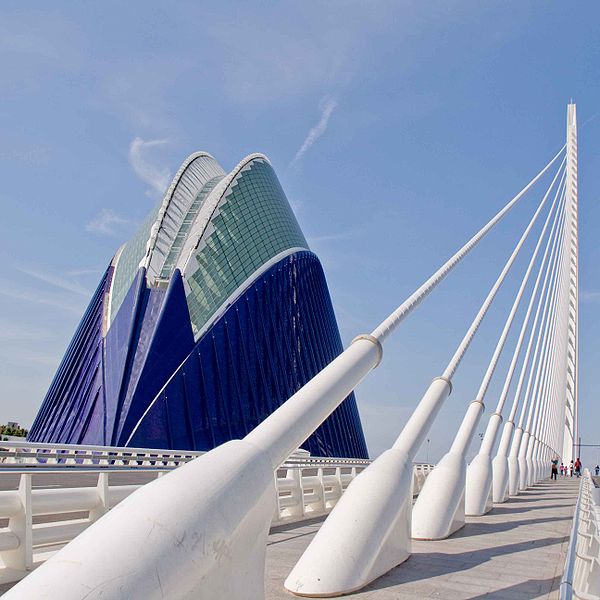 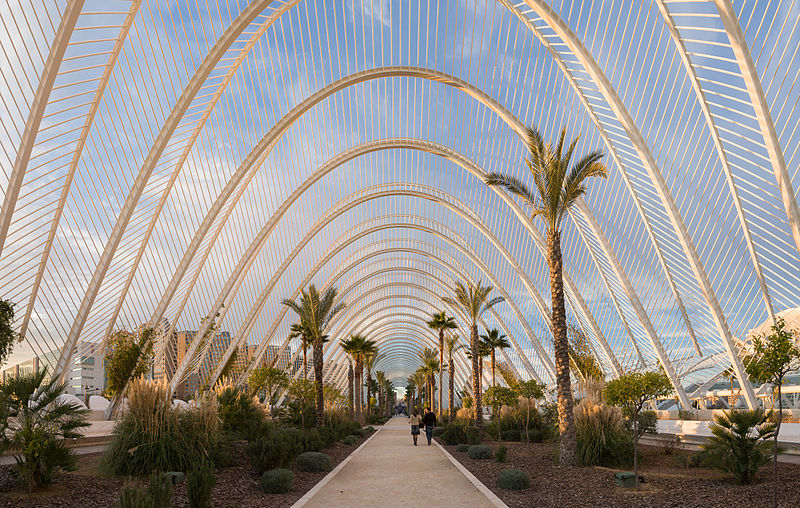 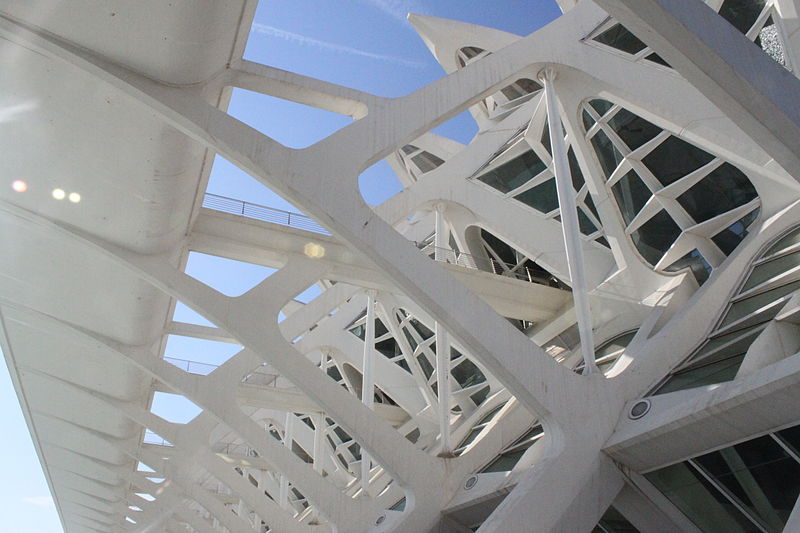 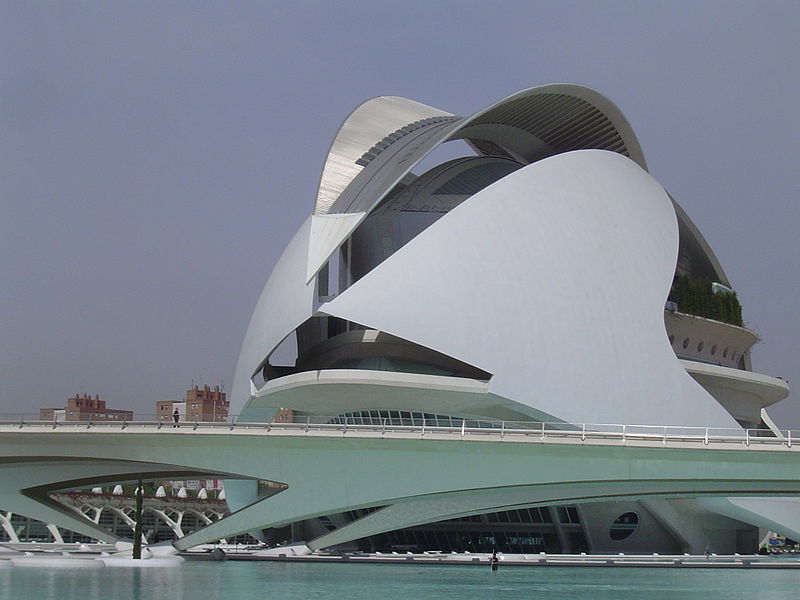 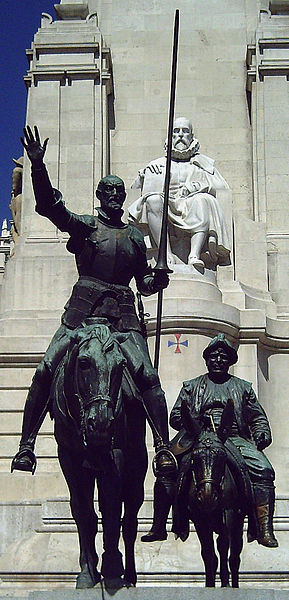 Bronze statues of Don Quixote and Sancho Panza, at thePlaza de España in Madrid
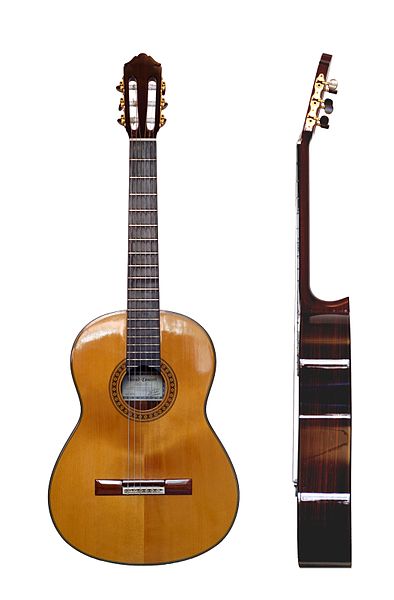 The modern classical guitar and its baroque predecessor originated in Spain
San Fernim
Running of the Bulls (encierro)
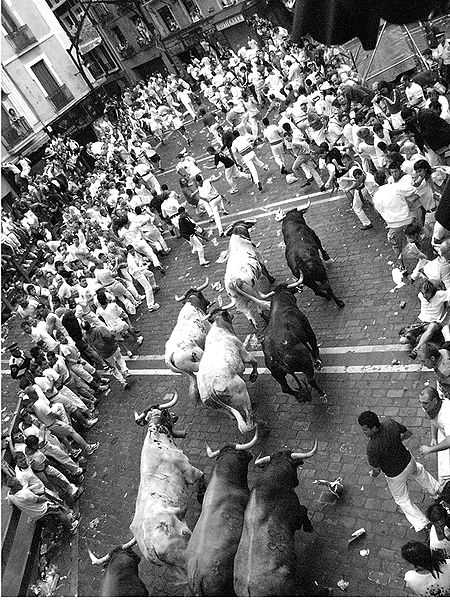 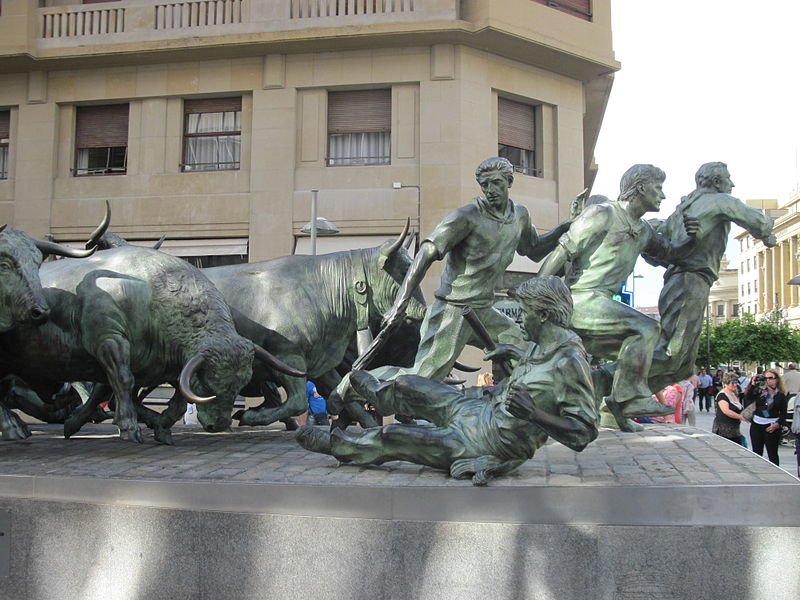 Monument in Pamplona
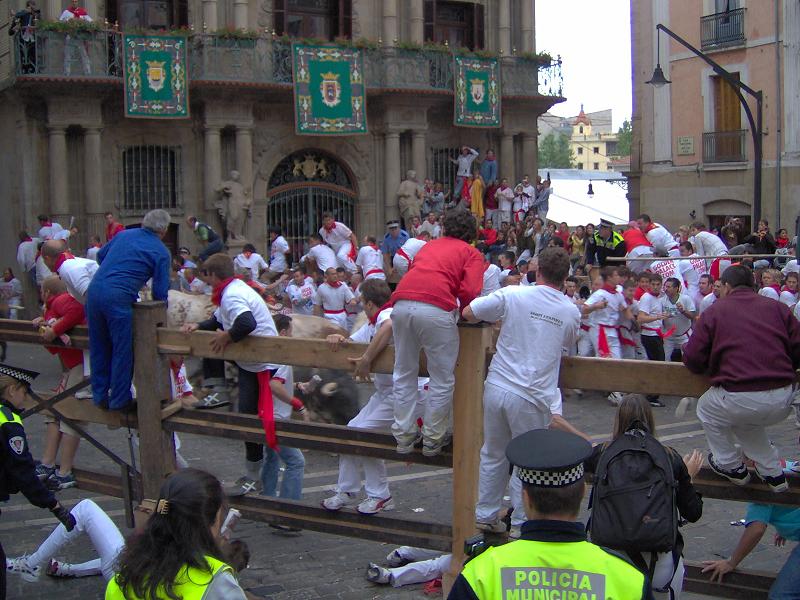 Pamplona, 7 July 2005. People climb to the fences as the bulls run by and cross the Town Hall Plaza
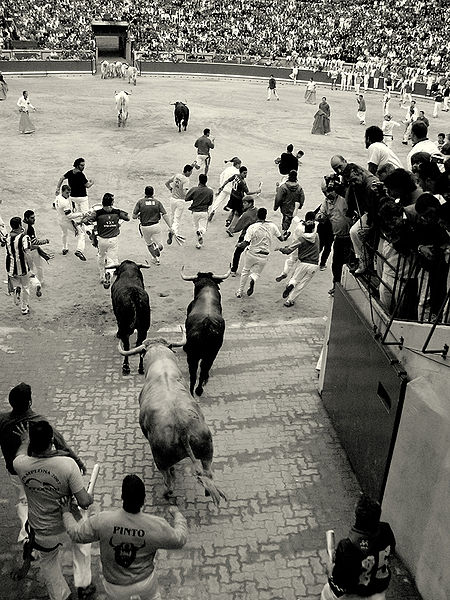 Pamplona, 2007. Bulls following some runners enter the bull ring, where the event ends. The bulls can be seen in the foreground and background of the picture.
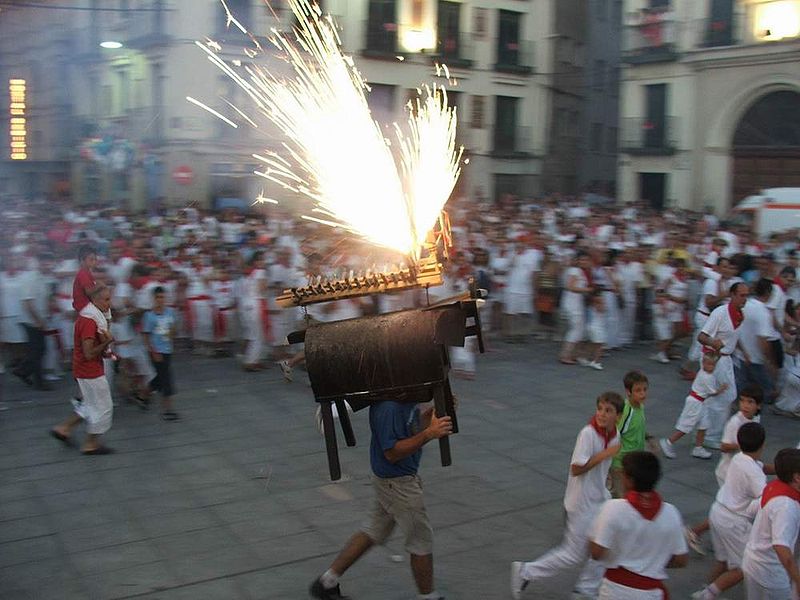 Fire bull and children running from it.
La Tomatina
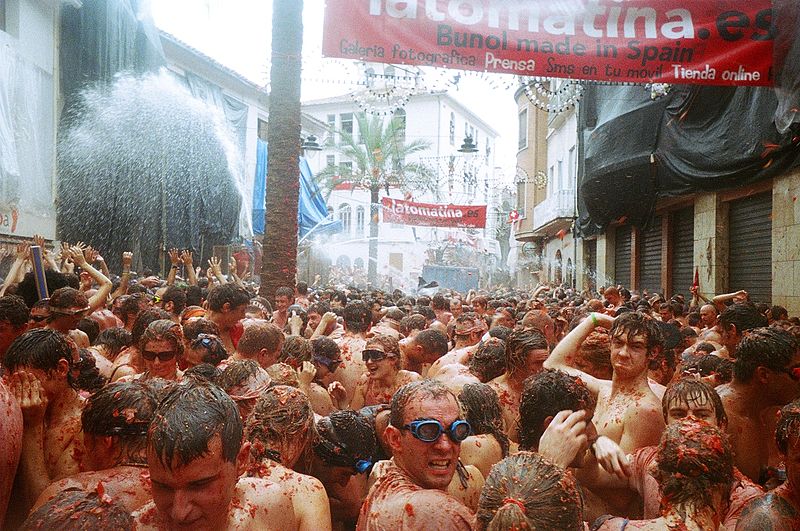 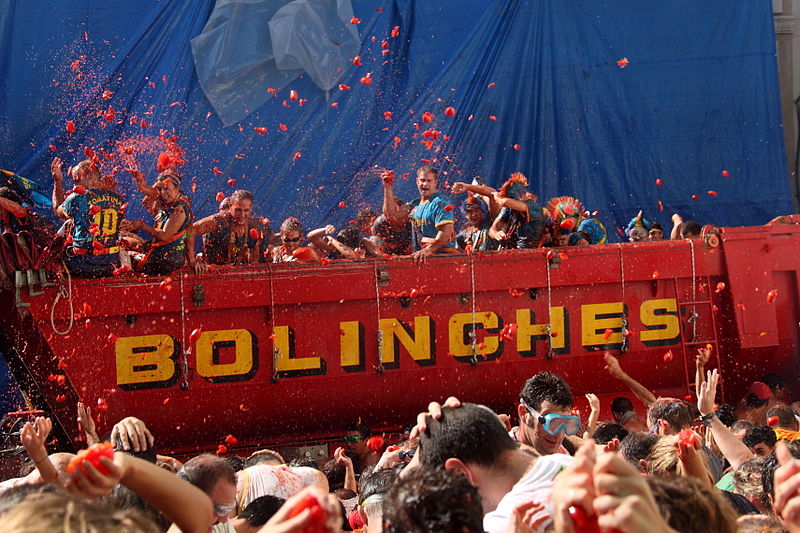 La Tomatina is a festival that is held in the Valencian town of Buñol, a town located 30 km from the Mediterranean, in which participants throw tomatoes and get involved in this tomato fight purely for fun. It is held on the last Wednesday of August, during the week of festivities of Buñol.
And
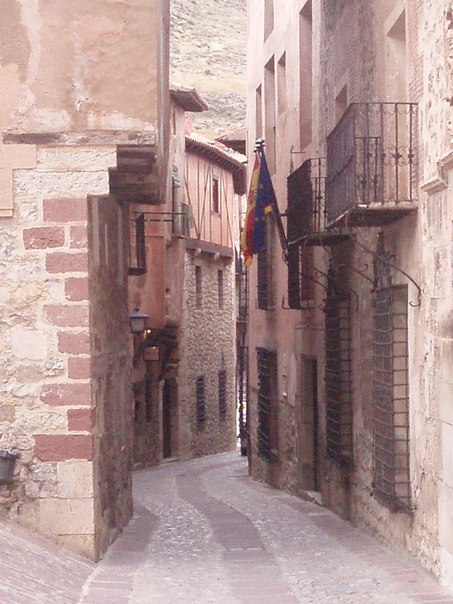 My photos in Spain
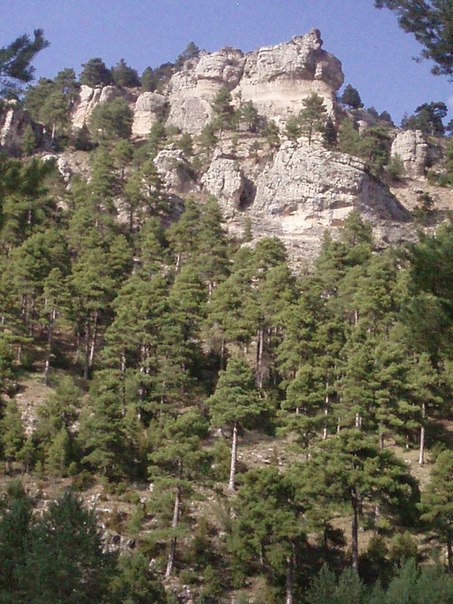 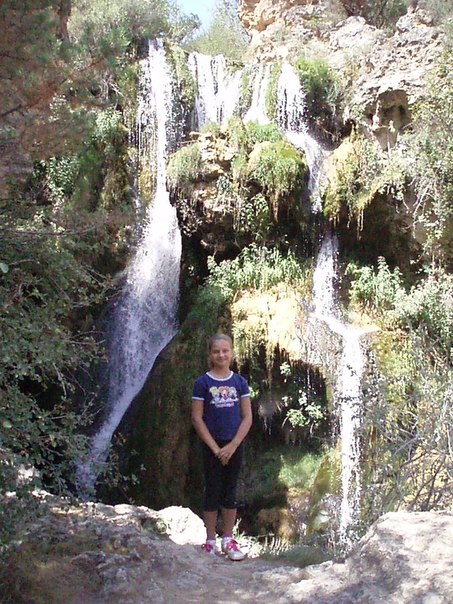 Teruel
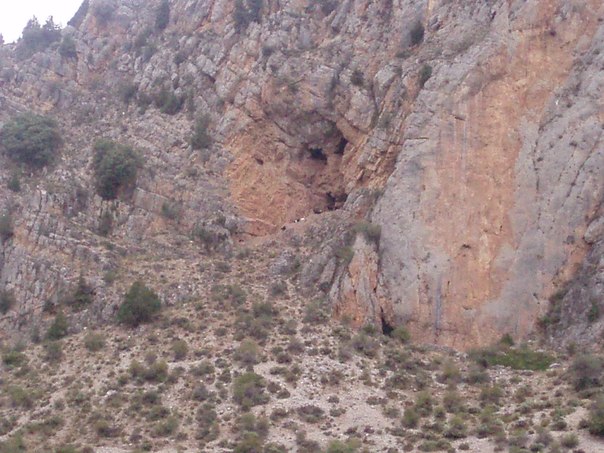 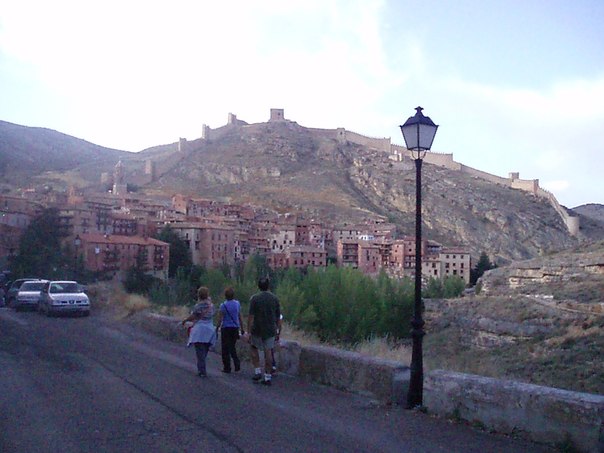 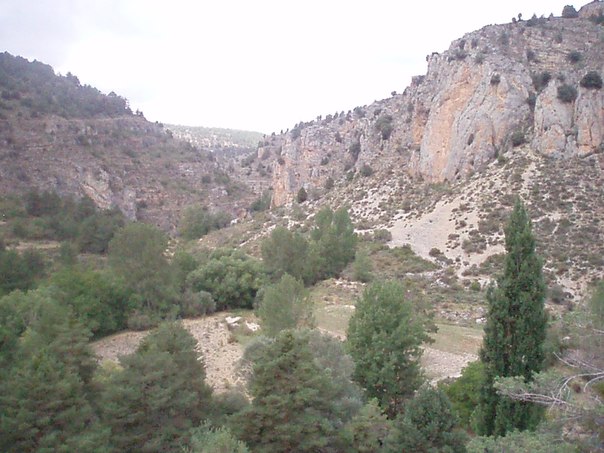 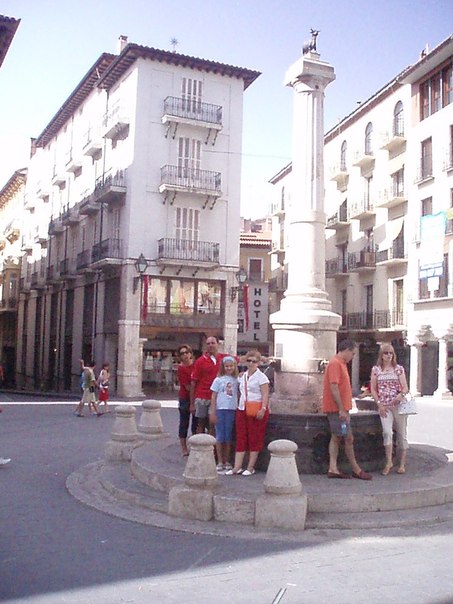 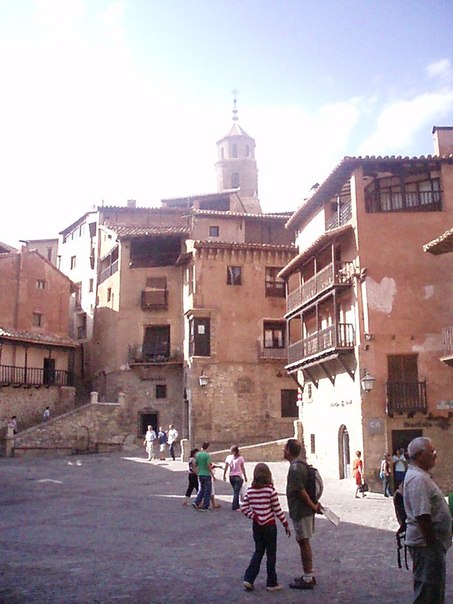 Teruel
Albaracin
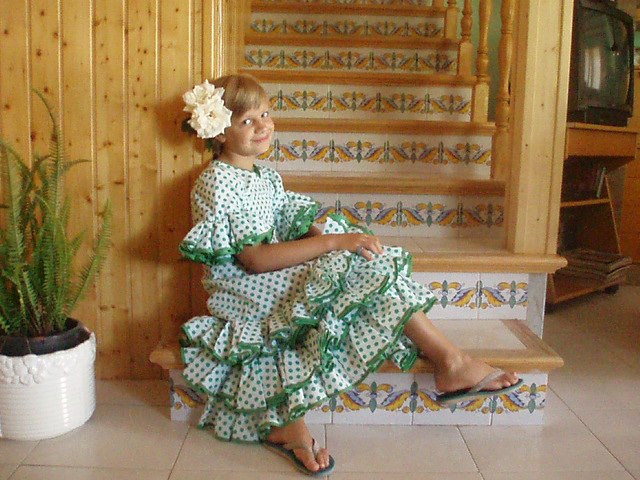 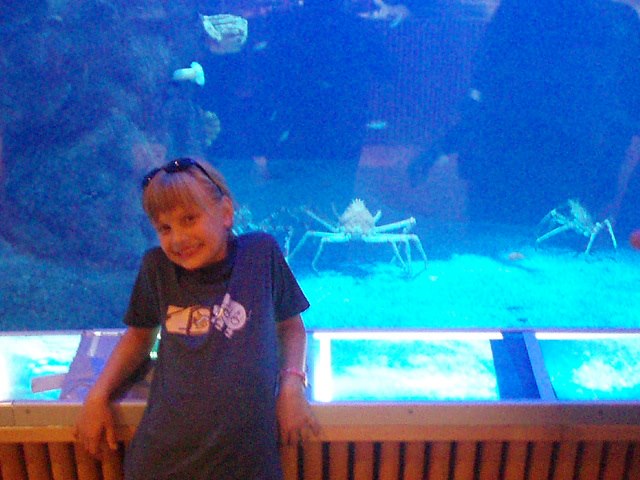 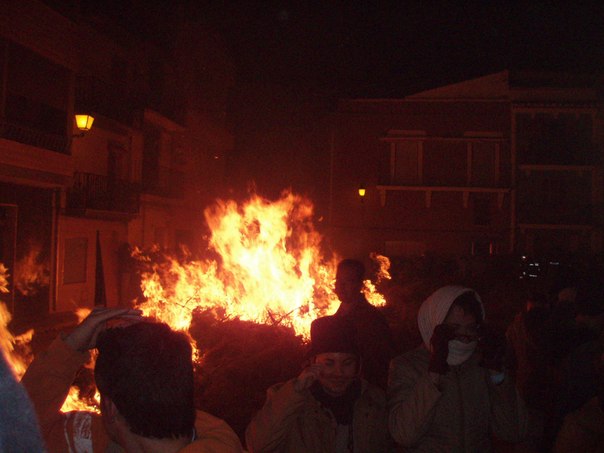 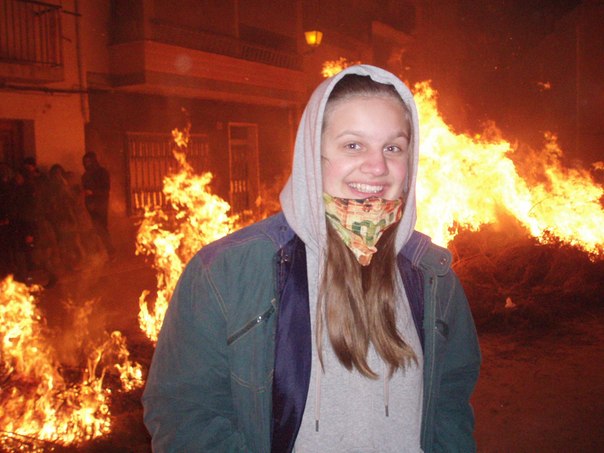 Vilanova D’Alcolea, San Antoni
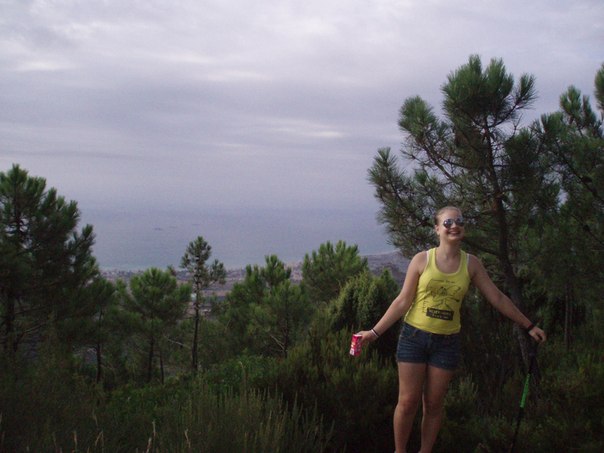 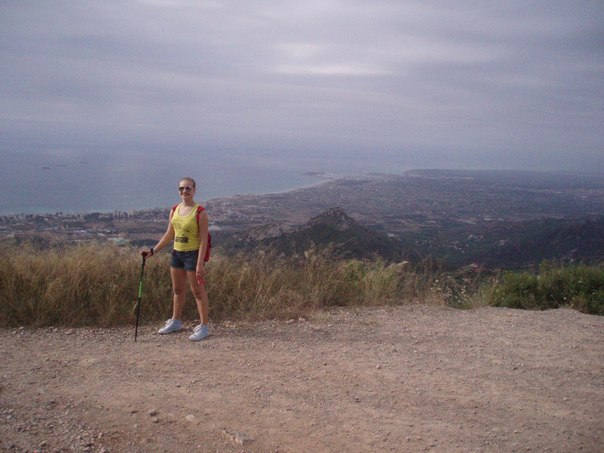 Castellon de la Plana
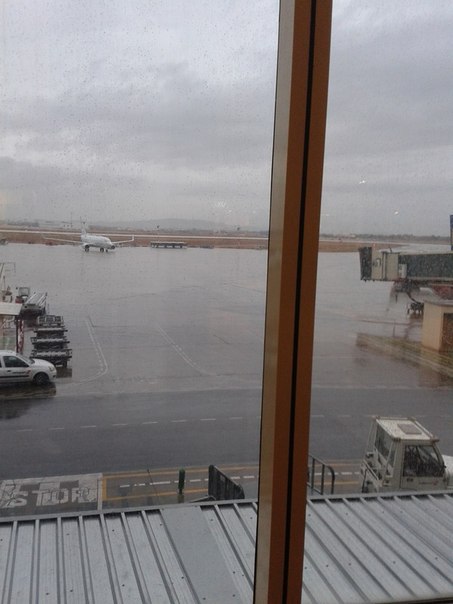 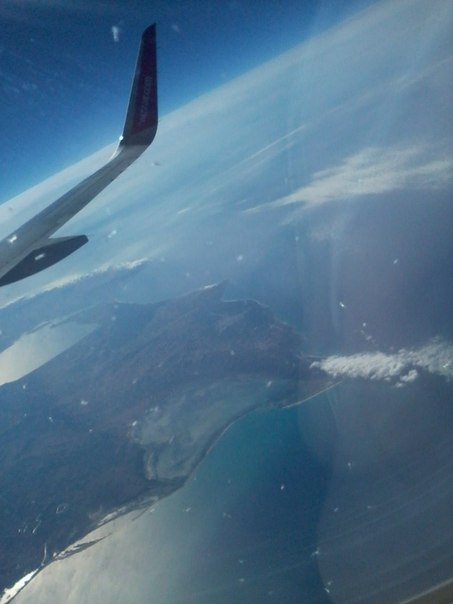 Valencia Airport
Thank you   for your attention !
Skakalova Olexandta 
11-a